Overview of Available Institutional Data
Ben Simpkins- Director of Data Management and Institutional Research
Chairs’ Council Retreat, 8/13/2015
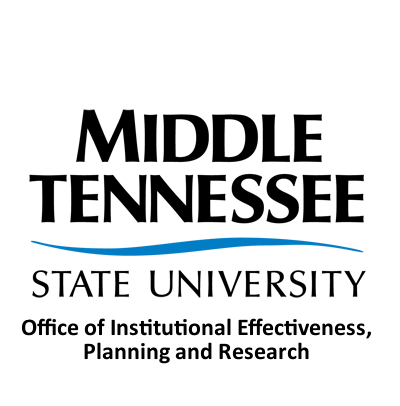 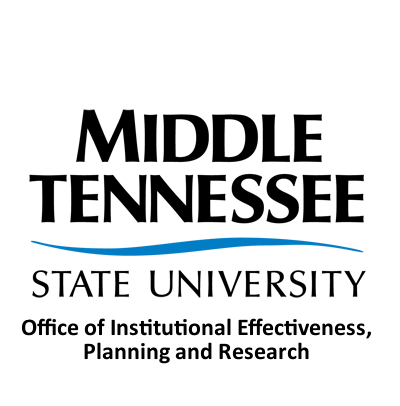 Items to Cover
Data available from IEPR
Institutional data available on the web
How to access web reports
How to request additional data
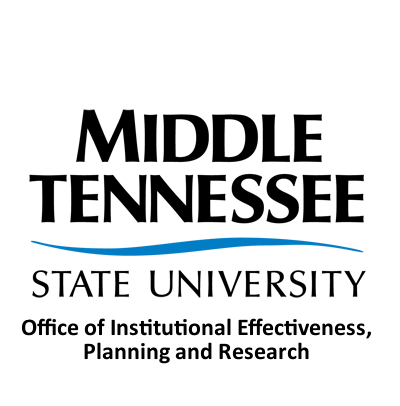 Institutional Data Available from IEPR
Student Characteristics
College, Major, Concentration
Academic Preparation
Demographics
Grades
Status (Academic or Financial Standing, Candidacy)
Admission Status
Student Outcomes & Behaviors
Retention, Progression, Graduation (Cohort-based)
Transfer Out (National Student Clearinghouse)
Academic Performance
College or Major Switching
Test Scores
Advising
Tutoring
Course, Section Characteristics
Offerings
Section type (e.g., delivery method, honors, prescribed, block)
Grade Distribution/DFW Rate
Low/High Capacity, Cancellations
Faculty Characteristics
Department
Rank
Tenure
Workload
Course Section Evaluations
Financial Aid
Amount Awarded by Type
Eligibility (Currently Pell and TELS)
Federal, State, and Institutional Aid
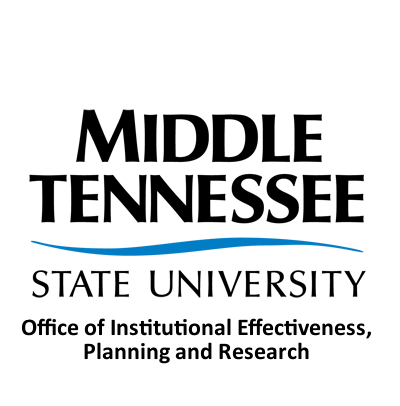 Institutional Data Available on the Web
Degree and Enrollment Dashboard Reports
By College, Department, Major, Concentration
By Student Level & Type, FT/PT Status
By Demographic Variables (Age, Gender, Ethnicity)
By Academic Status
Trend Reports
Course Enrollment
Degree- Market Penetration
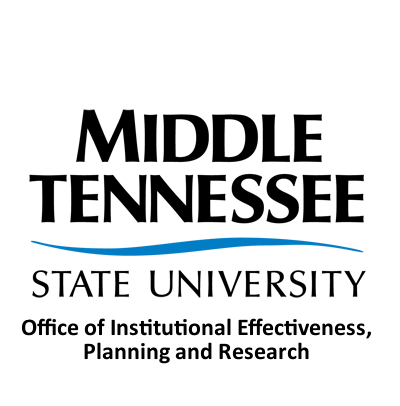 Institutional Data Available on the Web
Retention Dashboard Reports
1-year, Fall-to-Fall
University, College, and Major-level
By Demographic Variables and Academic Preparation
Multi-year Cohort Reports (outcomes- graduation, dropout, transfer)
Graduation Rate, Graduate Time-to-Completion
Persistence Tracking (i.e., Student Success Dashboard)
Special Populations
Pell Recipients
Vets
Students in Prescribed Course
Students with Associates’ Degree
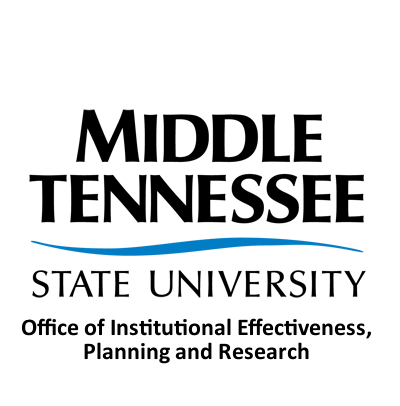 Institutional Data Available on the Web
Academic Success Reports
Grade distribution by Course or College/Dept (includes DFWN %)
Enrollment by Academic Standing
Non-Returner Statistics
Academic Map – Course Offerings
“Unlisted” DFWN Reports (require URL to Access)
DFWN Statistics (by Instructor and Section)
DFWN General Education Courses
Program Review Reports
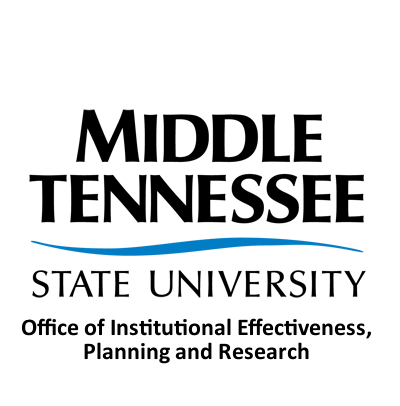 Institutional Data Available on the Web
Testing Reports
PRAXIS Summary/Detail Report
General Education Test Report
Census Reports (each term)- http://www.mtsu.edu/iepr/profiles.php
Factbook (each Fall)- http://www.mtsu.edu/iepr/factbooks.php
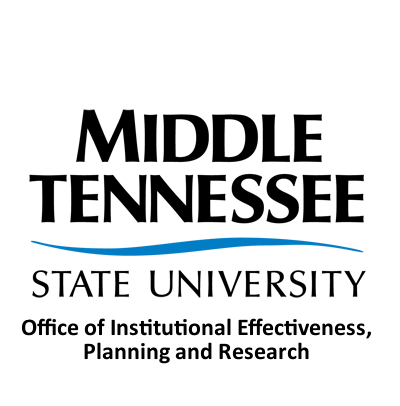 How to Access Web Reports
http://www.mtsu.edu/iepr
Report Gateway
Authentication (Computer Login)
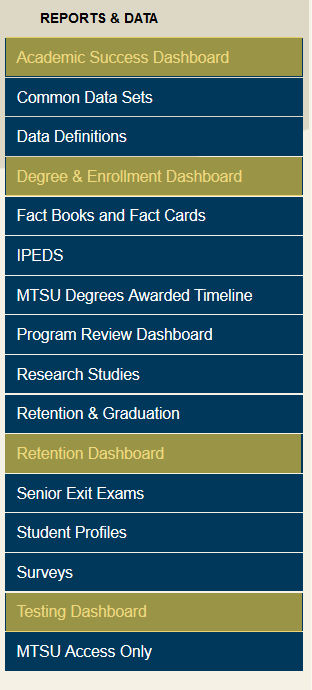 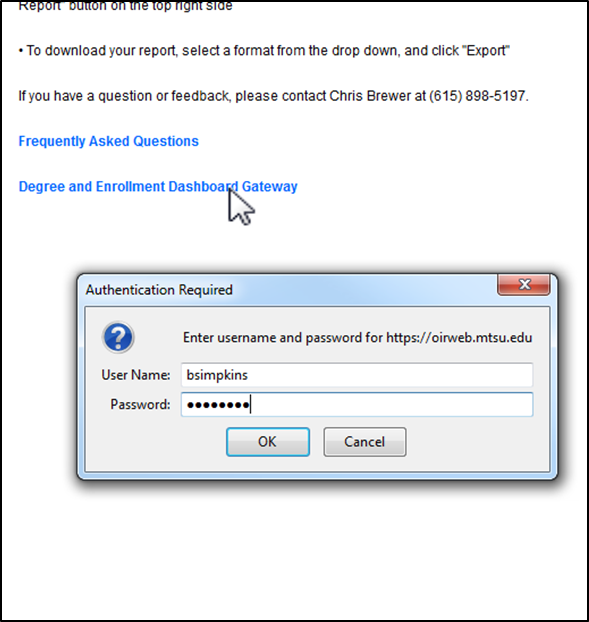 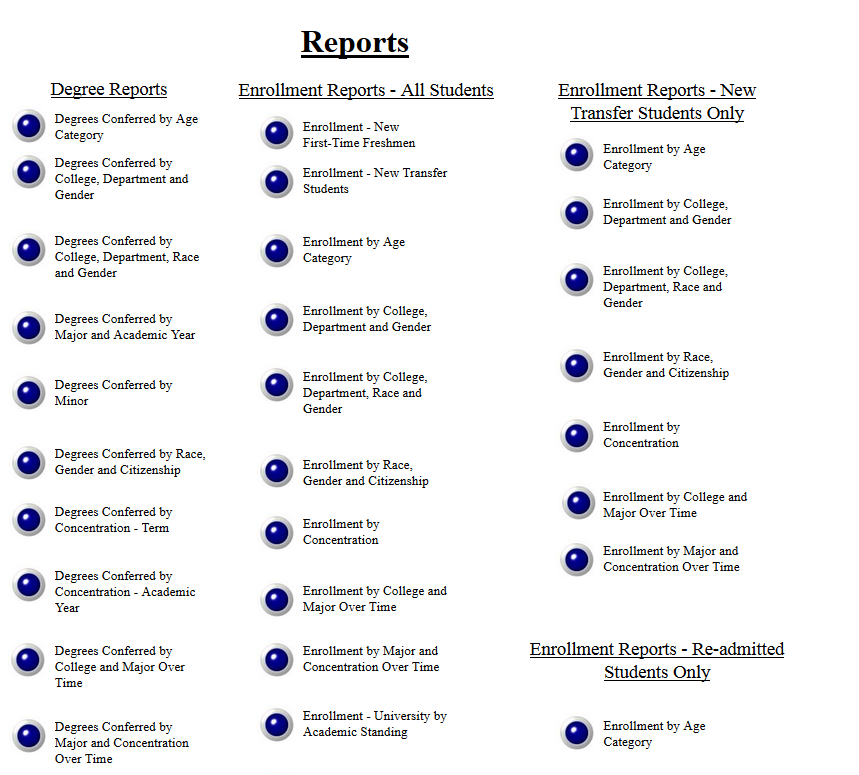 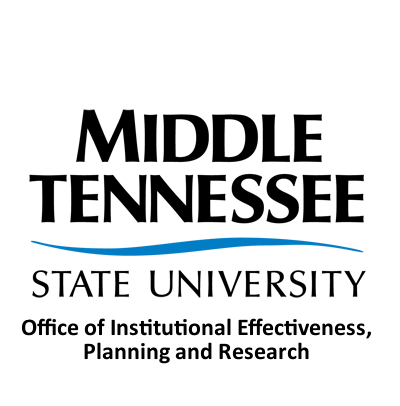 How to Access Web Reports
Select Parameters (Dropdowns)
View Report
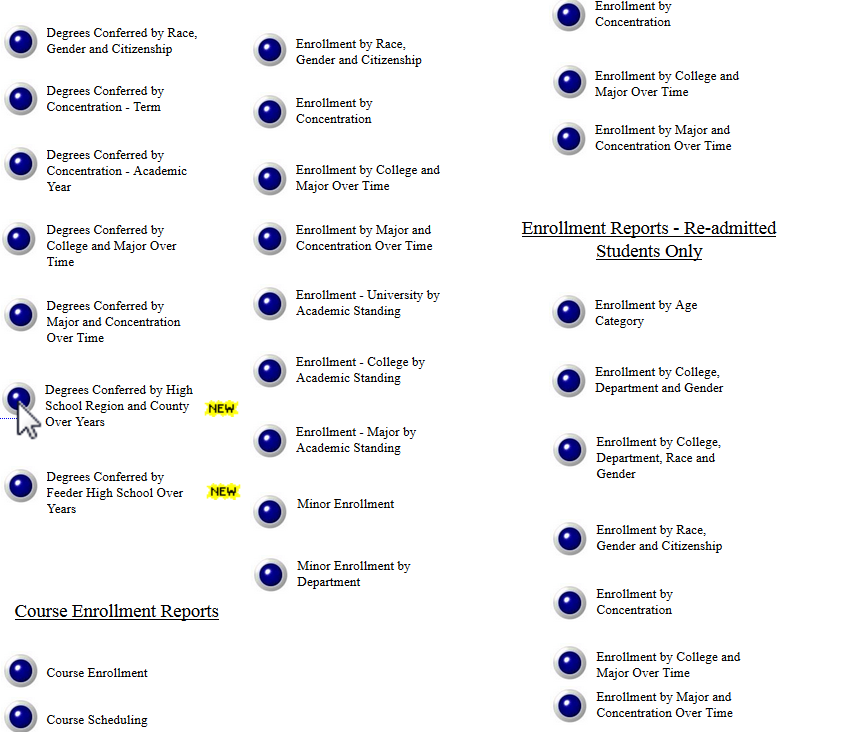 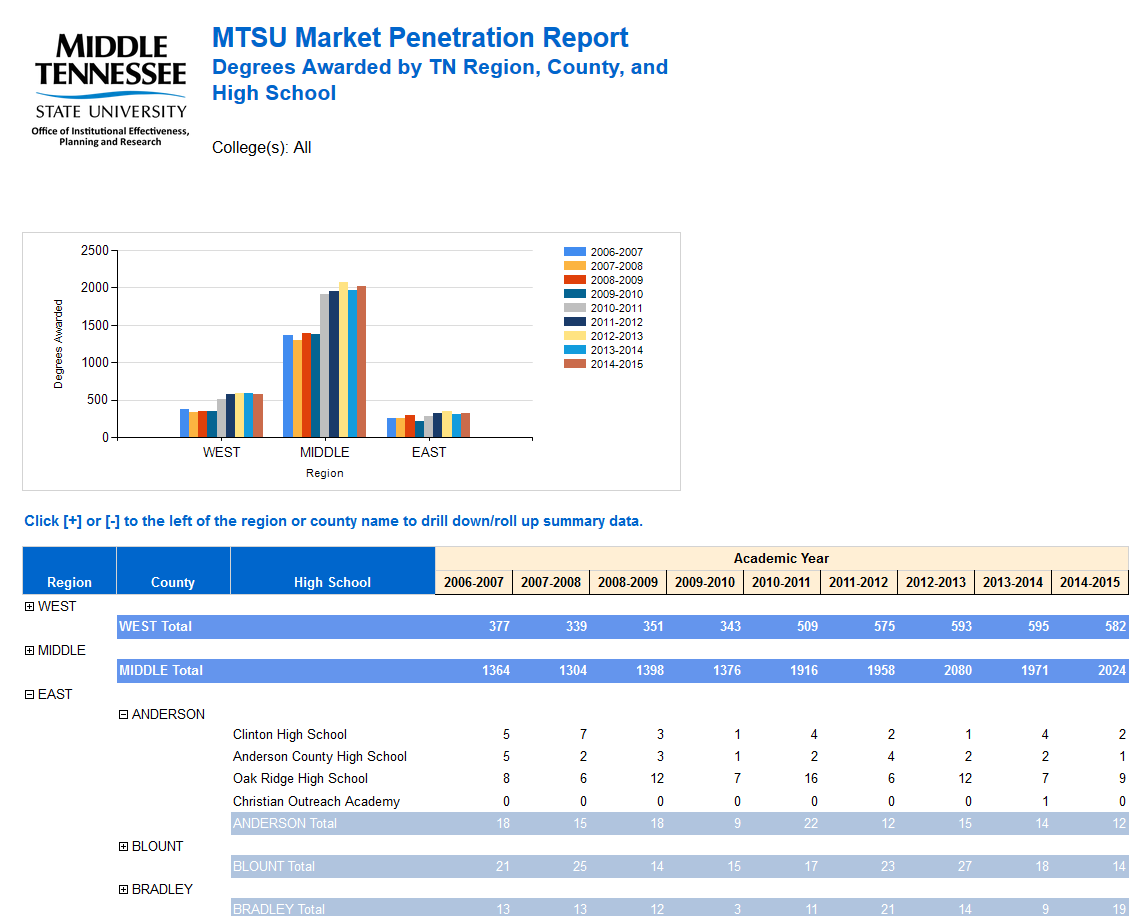 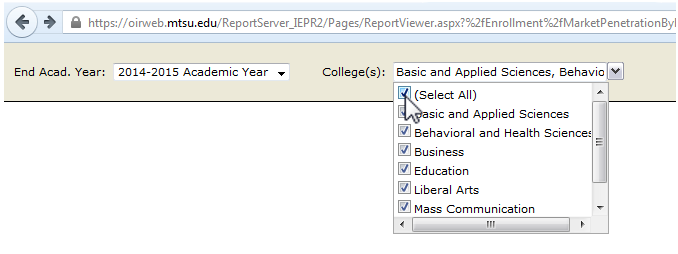 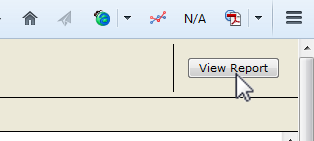 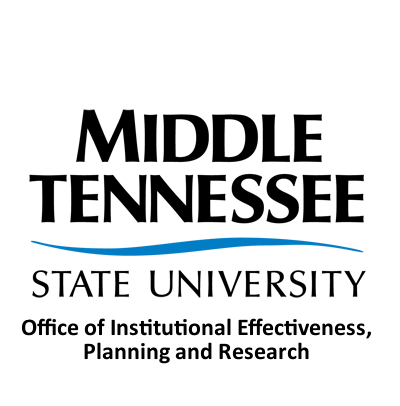 How to Submit a Data Request to IEPR
http://www.mtsu.edu/iepr
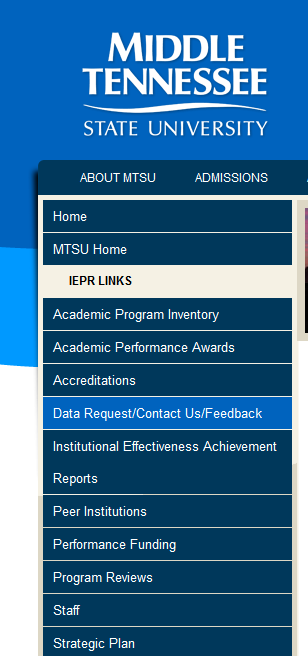 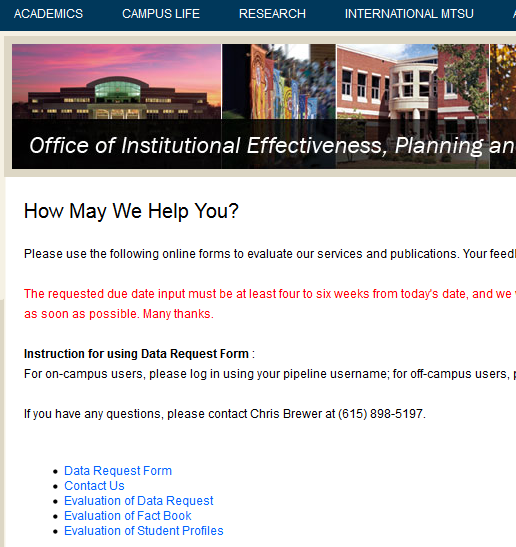 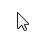 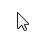 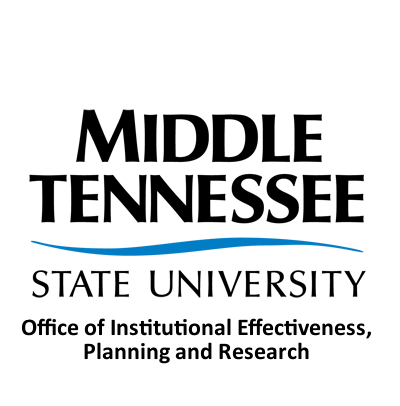 Dashboard Report Requests
More time-consuming to develop, but if enough need, IEPR will undertake
Need based on # of likely users, frequency of use
IEPR availability can fluctuate (e.g., SACS accreditation)
Over last 2 years- IEPR been able to accommodate all requests
Dashboards currently on task list:
High Capacity Course Section Report
Double Major Enrollment
Enrollment Planning
Transfer Out Characteristics
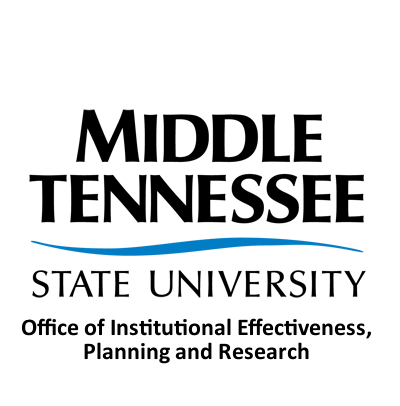 Questions, Comments…..